RUPA  DASAR  2D
Class Introduction
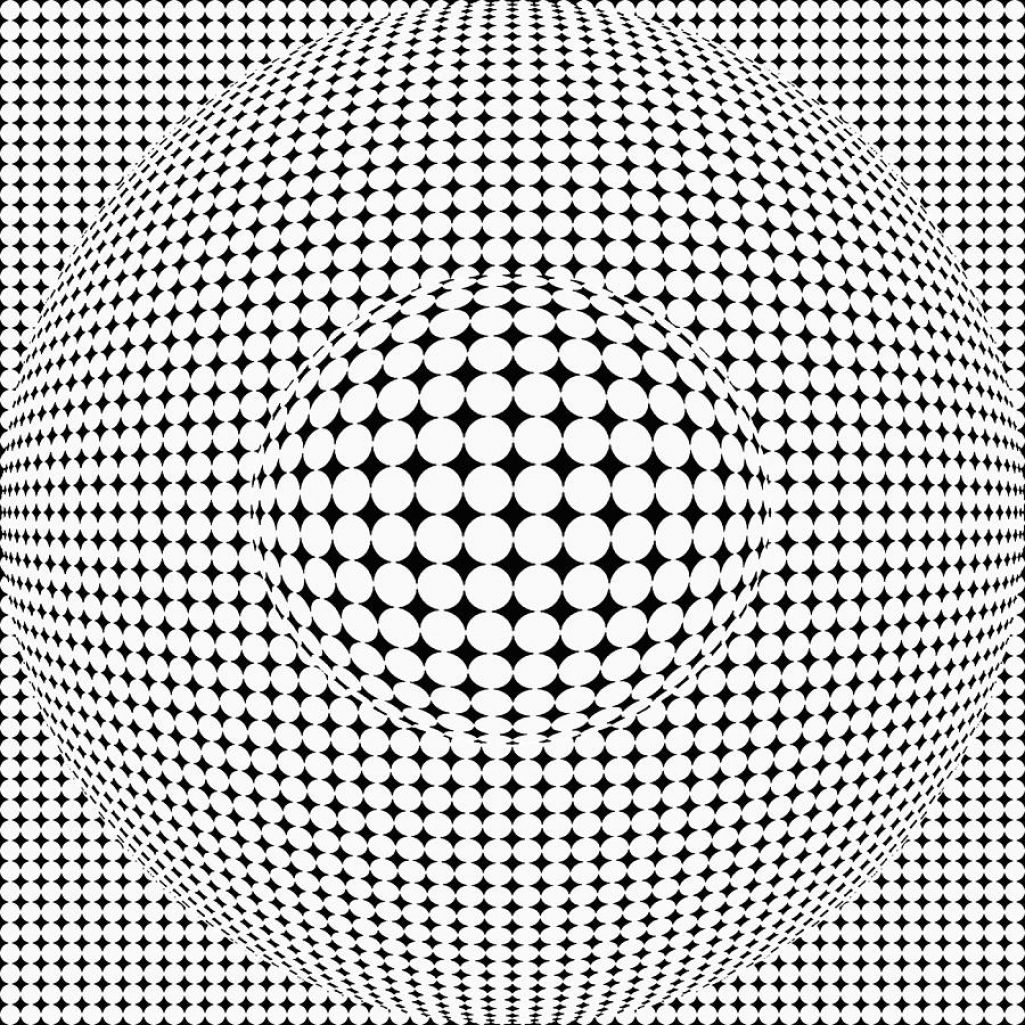 Donna Angelina - 2021
Tujuan

1. Mahasiswa memiliki pengetahuan (knowledge) dan
    pemahaman tentang dasar-dasar perupaan.

2. Mahasiswa memiliki kepekaan (sense) dan 
   kreativitas (creativity) dalam mengolah dan 
   mengeksplorasi unsur dan prinsip perupaan. 

3. Mahasiswa memiliki ketrampilan (skill) melalui alat 
    serta bahan (material) yang digunakannya
PERATURAN PERKULIAHAN
Maksimum 4 kali tidak hadir dalam perkuliahan dengan alasan apapun.
Keterlambatan masuk kuliah maksimal 15 menit.
Mahasiswa wajib mempersiapkan peralatan dan bahan yang sudah diberitahu sebelumnya.  
Mahasiswa wajib memperlihatkan progress dari tiap tugas yang diberikan, jika tidak ada progress dianggap tidak hadir
Daftar Pustaka
1. Wallschlaeger, Charles & Cynthya Busic-Snyder. 1992; Basic Visual Concepts 
    and Principles, for Artists,Architects, and Designers. Wm.C. Brown Publishers.  
2. Roukes, Nicholas. 1988; Design Synectics, Stimulating Creativity in  Design.
    Davis Publications, Inc.
3. Cheatham, Frank, Jane Hart Cheatham & Sheryl A. Haler. 1983;Design Concepts
    and Applications, Prentice-Hal Inc.
4. Maier, Manfred. 1977; Basic Principles of Design, Van Nostrand Reinhold Company.
5. Hann Michael A. Dr., 1992. The Geometry of Regular Repeating Patterns. 
    University of Leed. England.
6. Jeane Allen. 1990. Designers Guide to Color. Chromde Books San Francisco.
7. Pepin, 1998. Indonesia Ornament Design. Pepin Press.
8. Shigenoby Korbayashi.1991. Color Image Scale. Kodansha Intl.
9. Stevents Petes S. 1980. Hand Book of Regular Patterns, An Introduction to 
    Symetri in Two Dimensions. The MIT Press. Massachusetts.
PRESENTASE NILAI AKHIR
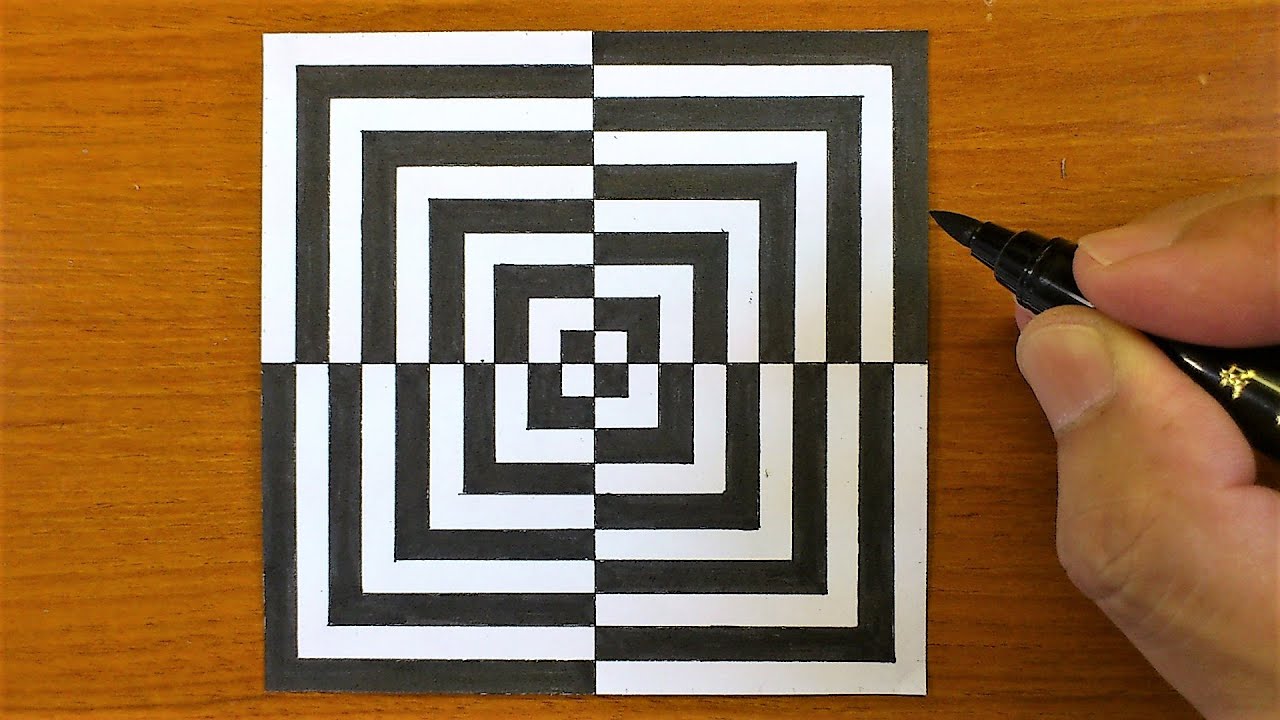 Kehadiran : 5%
UTS : 25%
UAS : 30%
Tugas : 40%
Proses pembelajaran
Setiap projek wajib melalui proses asistensi ( minimal 3 kali asistensi).
Pengumpulan tugas tanpa asistensi tidak akan diberikan nilai.
Pengumpulan tugas yang terlambat akan diberi sangsi, berupa pengurangan nilai sejumlah -5 per hari keterlambatan.
DASAR PENILAIAN TUGAS
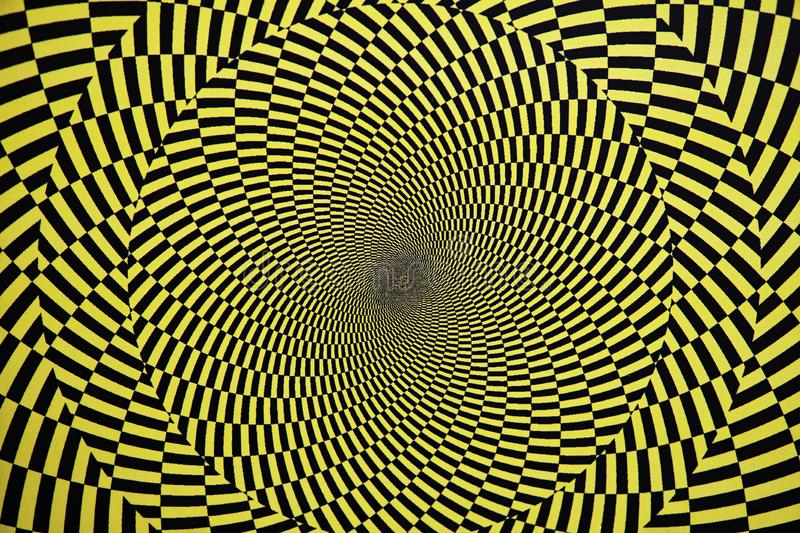 Ketepatan dengan tema tugas
Kedisiplinan dan kerapihan dalam bekerja
Keberanian mengungkapkan ide
Prinsip desain yang digunakan
Orisinalitas
Kerapihan hasil karya
Format Tugas harus sesuai !
Rata rata ukuran setiap tugas adalah 40x40 cm (jika ada perubahan akan diberitahukan lebih lanjut)
WAJIB memberikan name tag di sudut depan kanan alas.
Name tag harus diprint dengan format yang sudah ada.
Tugas tidak akan diterima jika format tidak sesuai aturan.
Ukuran karya tidak boleh melebihi ukuran alas yang ditentukan (tentukan proporsi yang tepat)
ALAT dan BAHAN dalam PERKULIAHAN :
Alat dan Bahan yang digunakan dalam perkuliahan:

01. Karton manila putih dengan ukuran 40 x 40 cm 02. Infraboard hitam untuk alas ukuran 45 x45 cm03. Pensil B – 6B04. Pinsil Warna05. Kuas Cat Air (1 paket merk Lyra atau Reeves)06. Pallete dan wadah air07. Cat Poster: Putih, Hitam, Biru, Kuning, dan Merah08. Lap, Tissue09. Cutter, gunting, double tape, lem.
10. Alat2 lain yang mendukung.
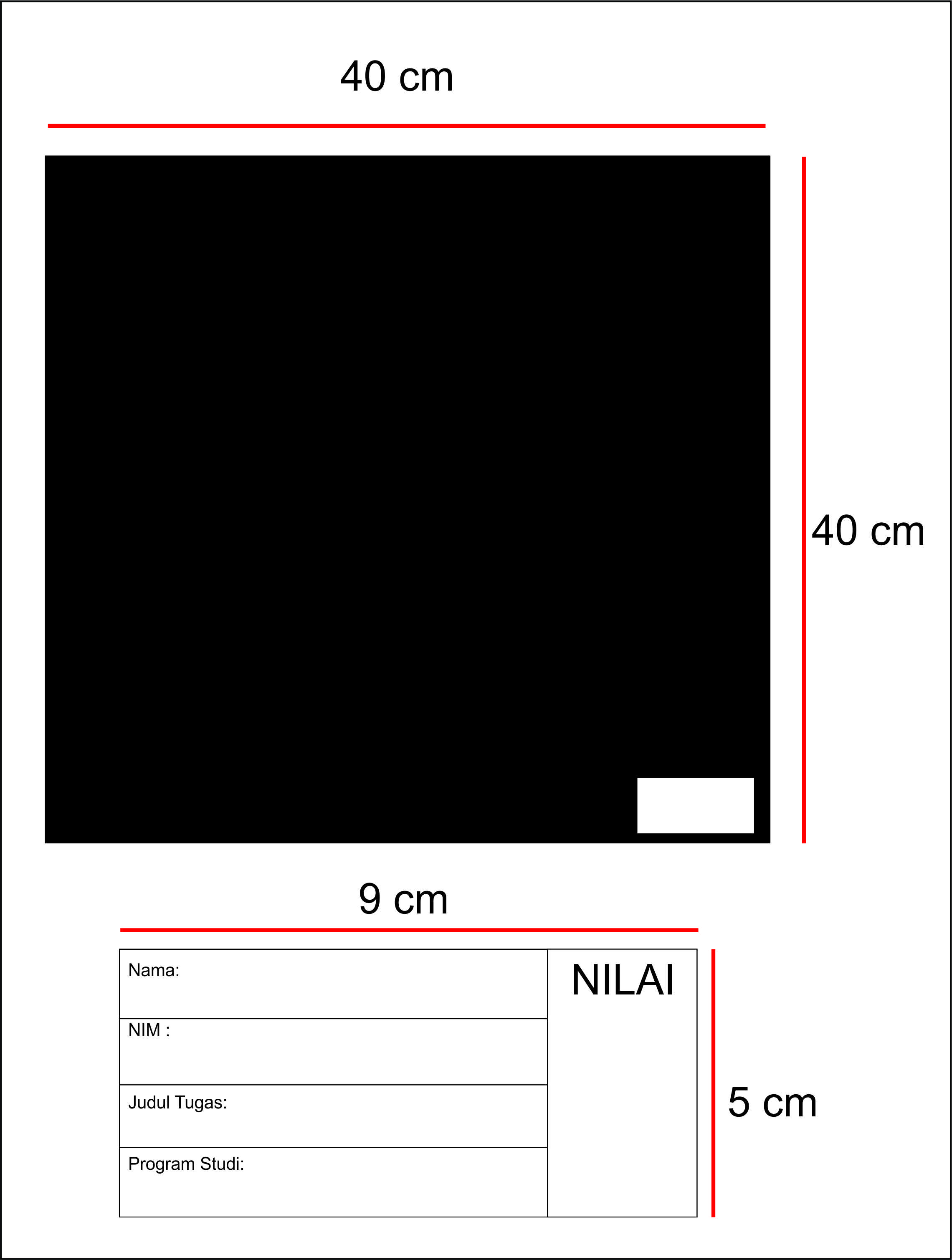 ALAT dan BAHAN dalam PERKULIAHAN :
Alat dan Bahan yang digunakan dalam perkuliahan:

01. Karton manila putih dengan ukuran 40 x 40 cm 02. Infraboard hitam untuk alas ukuran 45 x45 cm03. Pensil B – 6B04. Pinsil Warna05. Kuas Cat Air (1 paket merk Lyra atau Reeves)06. Pallete dan wadah air07. Cat Poster: Putih, Hitam, Biru, Kuning, dan Merah08. Lap, Tissue09. Cutter, gunting, double tape, lem.
10. Alat2 lain yang mendukung.
Cat Poster
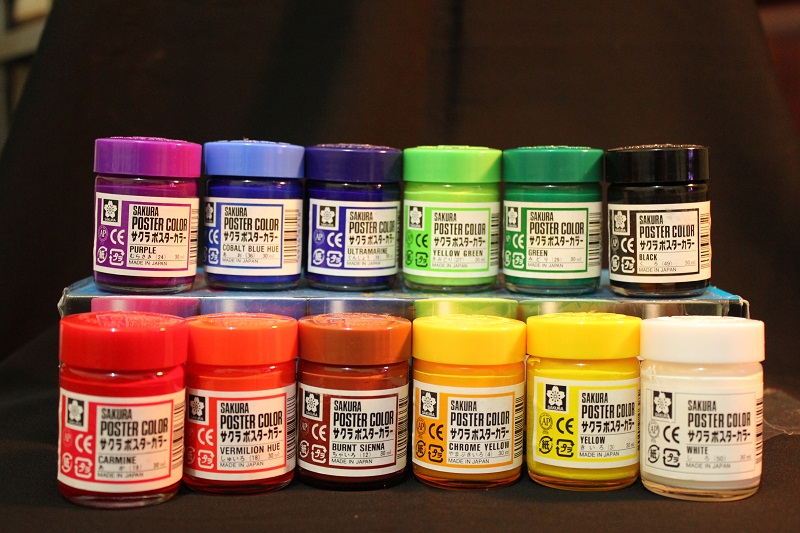 Warna:

1. Carmine Red
2. Cobalt Blue
3. Yellow
4. White
5. Black